COVID-19/CZ report
Detailní přehled zaměřený na COVID+ zdravotnické pracovníky
Zdroj dat: ISIN – Informační systém infekční nemoci
Aktualizace: 16. 5. 2020
Osoby s potvrzenou nákazou COVID-19 v ČR dle zaměstnání v evidenci KHS (rozšířený číselník KHS)
Export dat k 16. 5. 2020 23:59
ISIN - Informační systém infekční nemoci (data ověřená KHS)
Počty pracovníků ve zdravotnictví s potvrzenou nákazou COVID-19
ISIN - Informační systém infekční nemoci (data ověřená KHS)
Export dat k 16. 5. 2020 23:59
Celkové kumulativní počty pracovníků ve zdravotnictví s potvrzenou nákazou COVID-19
Stav k 16. 5. 2020 23:59
Celkové kumulativní počty pracovníků ve zdravotnictví s potvrzenou nákazou COVID-19
Stav k 16. 5. 2020 23:59
Počty pracovníků ve zdravotnictví s aktuální potvrzenou nákazou COVID-19 v čase
Stav k 16. 5. 2020 23:59
Počty pracovníků ve zdravotnictví s aktuální potvrzenou nákazou COVID-19 v čase
Stav k 16. 5. 2020 23:59
Počty pracovníků ve zdravotnictví s potvrzenou nákazou COVID-19 v krajích
ISIN - Informační systém infekční nemoci (data ověřená KHS)
Export dat k 16. 5. 2020 23:59
Pracovníci ve zdravotnictví s potvrzenou nákazou COVID-19:
počty podle pracovních pozic a podle typu péče
Informační systém infekční nemoci (ISIN), Národní registr zdravotnických pracovníků (NRZP)
Export dat k 16. 5. 2020 23:59
Pracovníci ve zdravotnictví s potvrzenou nákazou COVID-19: celkové kumulativní počty podle pracovních pozic a typu oddělení v nemocnicích akutní lůžkové péče
Informační systém infekční nemoci (ISIN), Národní registr zdravotnických pracovníků (NRZP)
Export dat k 16. 5. 2020 23:59
Pracovníci ve zdravotnictví s potvrzenou nákazou COVID-19: celkové kumulativní počty podle pracovních pozic a typu oddělení v zařízeních jiné lůžkové péče
Informační systém infekční nemoci (ISIN), Národní registr zdravotnických pracovníků (NRZP)
Export dat k 16. 5. 2020 23:59
Jiní zdravotničtí pracovníci s potvrzenou nákazou COVID-19
- počty podle odborností a pracovních pozic
Informační systém infekční nemoci (ISIN), Národní registr zdravotnických pracovníků (NRZP)
Export dat k 16. 5. 2020 23:59
COVID-19/CZ report
Analýza ve srovnání širšího spektra vybraných profesí
Zdroj dat: ISIN – Informační systém infekční nemoci
Aktualizace: 16. 5. 2020
Osoby s potvrzenou nákazou COVID-19 v ČR dle zaměstnání v evidenci KHS (rozšířený číselník KHS)
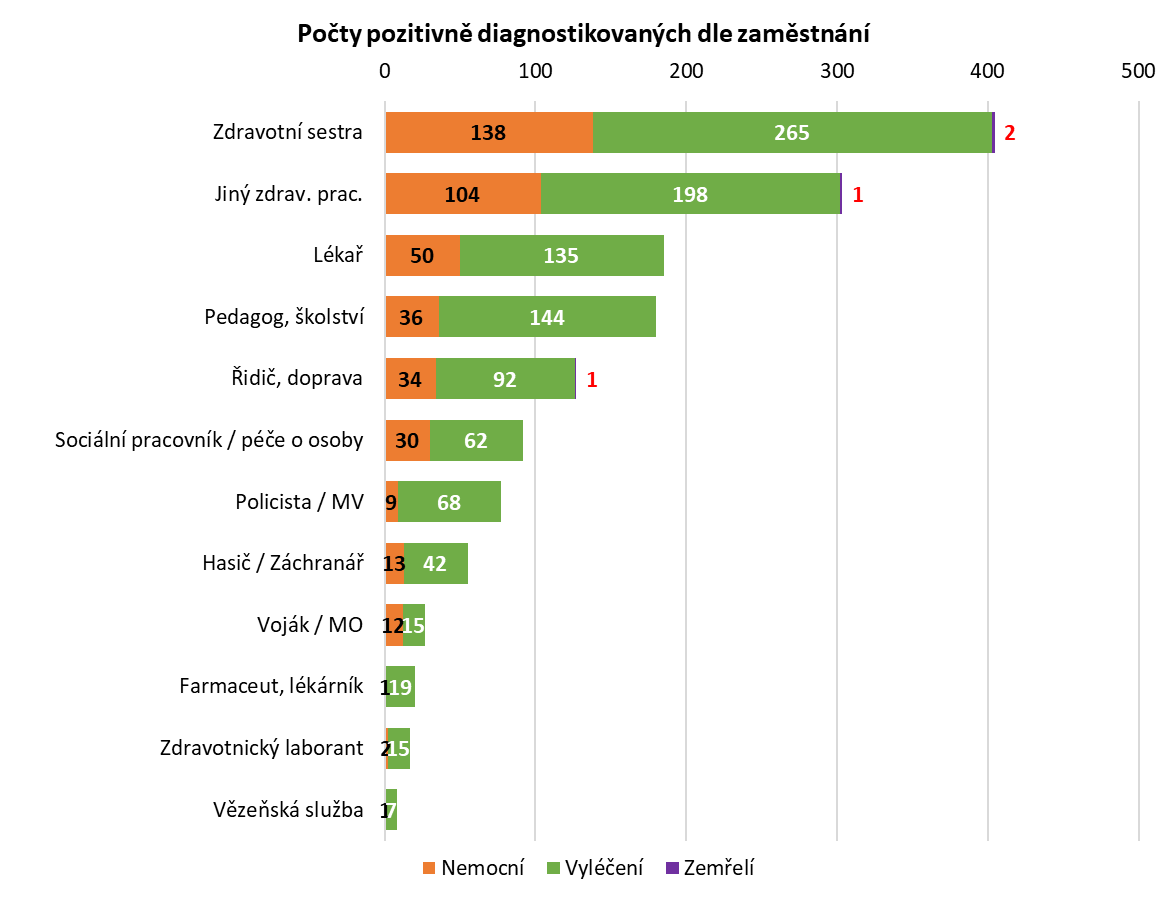 Export dat k 16. 5. 2020 23:59
ISIN - Informační systém infekční nemoci (data ověřená KHS)
Kumulativní vývoj nákaz COVID-19 v ČR dle zaměstnání v evidenci KHS vybrané významné profese
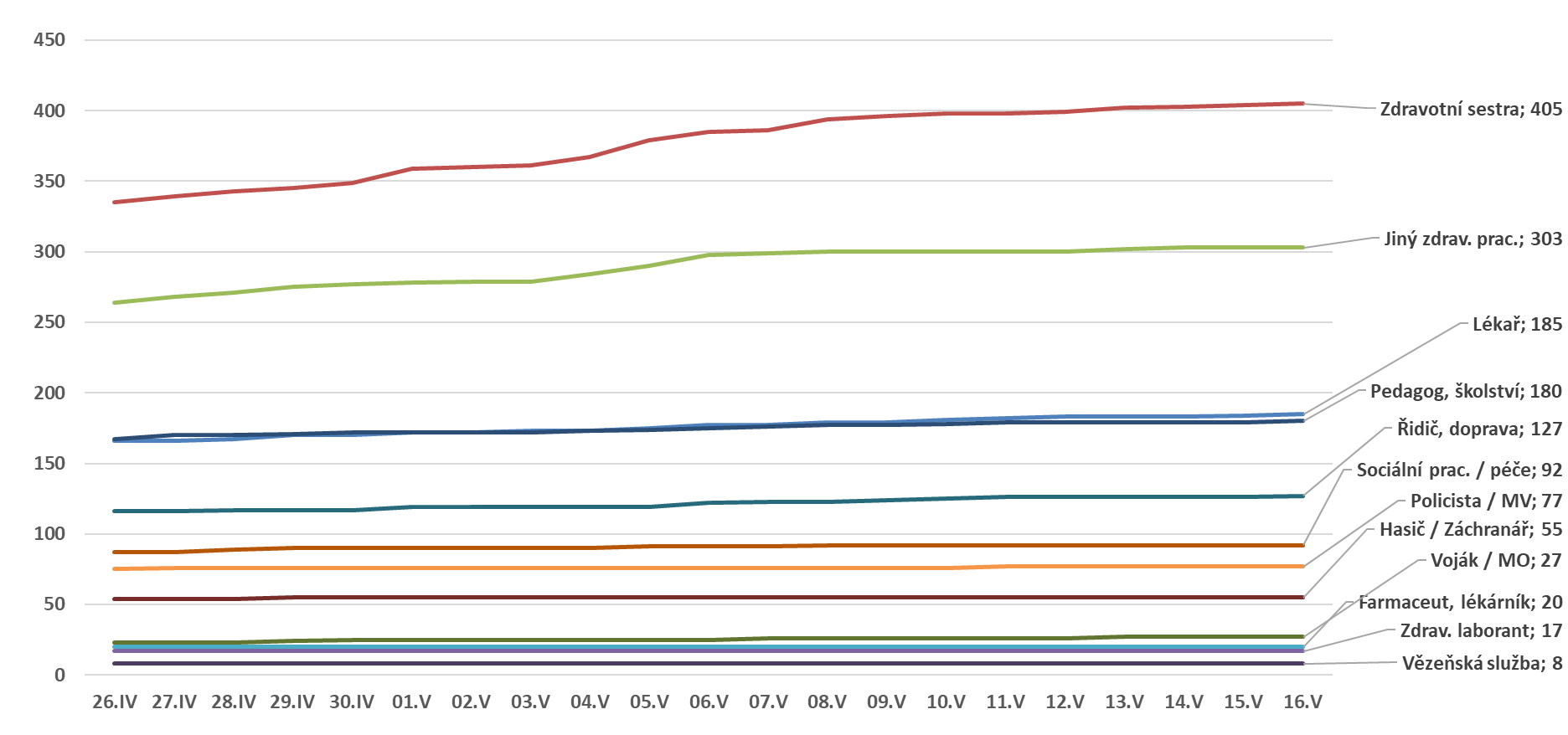 ISIN - Informační systém infekční nemoci (data ověřená KHS)
Export dat k 16. 5. 2020 23:59
Osoby s potvrzenou nákazou COVID-19 v ČR dle vybraných zaměstnání v evidenci KHS dle upraveného číselníku KHS v ISIN
ISIN - Informační systém infekční nemoci (data ověřená KHS)
Export dat k 16. 5. 2020 23:59
Kumulativní počty osob s potvrzenou nákazou COVID-19 v ČR Stav a vývoj počtu nakaženého zdrav. personálu dle místa nákazy
Denní přírůstky dle hlášení KHS a kumulativní počet vč. vyléčených/zemřelých
Aktuální stav nemocných bez vyléčených/zemřelých
ISIN - Informační systém infekční nemoci (data ověřená KHS)
Export dat k 16. 5. 2020 23:59
Kumulativní počty osob s potvrzenou nákazou COVID-19 v ČR dle zaměstnání v krajích dle KHS za vybrané profese a jejich podíl na všech nákazách (bez vyléčených a zemřelých)
ISIN - Informační systém infekční nemoci (data ověřená KHS)
Export dat k 16. 5. 2020 23:59